Global & Regional Climate Change
A presentation on Climate of India 
Kishan Aherwar
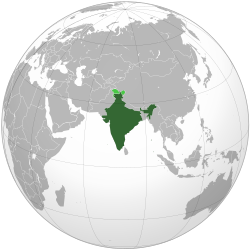 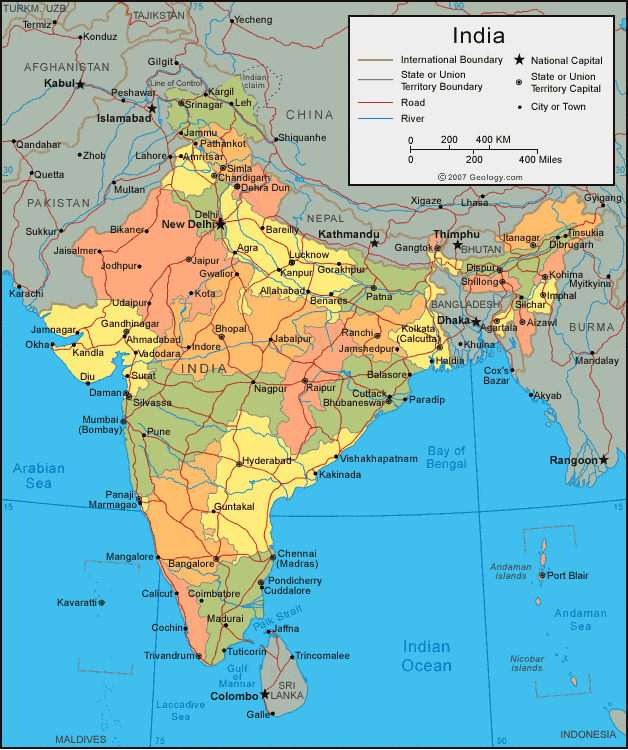 India In The world
Factors effecting climate of India
Latitude
Altitude
Direction of mountains
Distance from sea
Winds
India-Climate zones
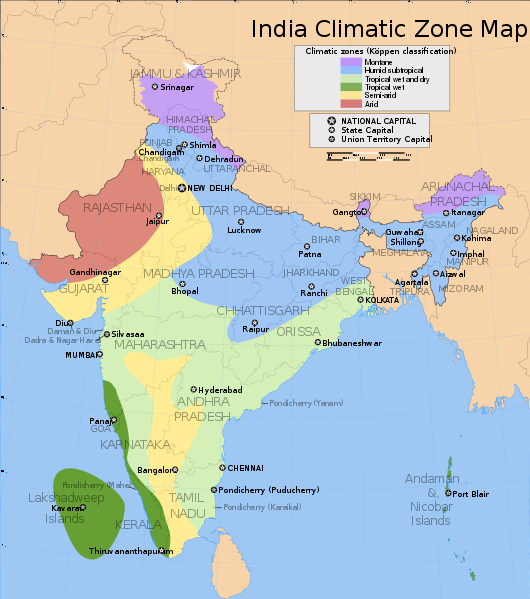 Köppen classification

Montane
Humid subtropical
Tropical wet & dry
Tropical wet
Semi arid
Arid
Annual Average temperature
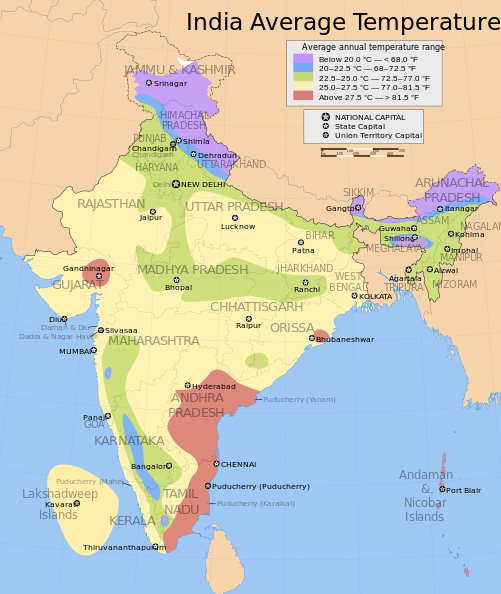 Variations in temperature: While in the summer the mercury occasionally touches 55°C in the western Rajasthan, it drops down to as low as minus 45°C in winter around Leh
Precipitation
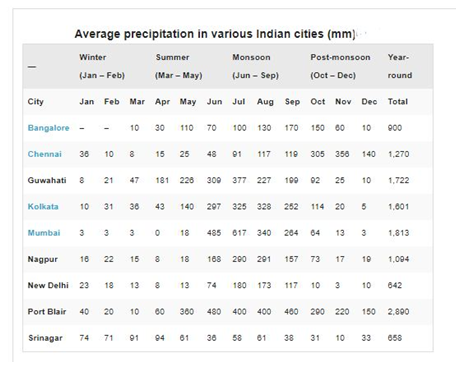 Temperature
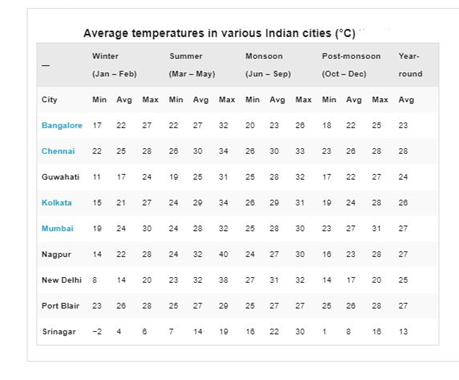 Seasons In India-1
Winter, occurring between January and March. The year's coldest months are December and January, when temperatures average around 10–15 °C (50–59 °F) in the northwest; temperatures rise as one proceeds towards the equator, peaking around 20–25 °C (68–77 °F) in mainland India's southeast.
Summer or pre-monsoon season, lasting from March to June (April to July in northwestern India). In western and southern regions, the hottest month is April; for northern regions, May is the hottest month. Temperatures average around 32–40 °C (90–104 °F) in most of the interior
Seasons In India-2
Monsoon or rainy season, lasting from June to September. The season is dominated by the humid southwest summer monsoon, which slowly sweeps across the country beginning in late May or early June. Monsoon rains begin to recede from North India at the beginning of October.
Post-monsoon season, lasting from October to December. South India typically receives more precipitation. Monsoon rains begin to recede from North India at the beginning of October. In northwestern India, October and November are usually cloudless. Parts of the country experience the dry northeast monsoon
India And Climate Change
Projected Climate Change Parameters in 2030s
with respect to Previous Years.
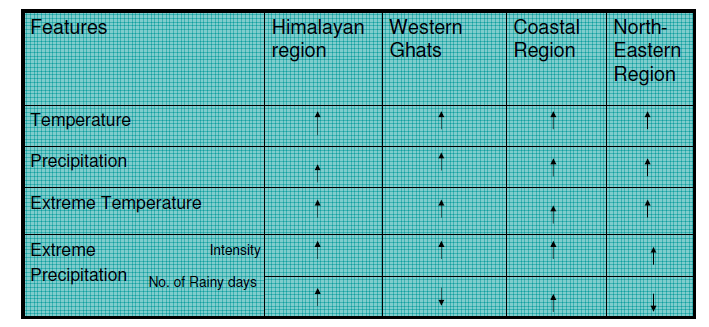 Emerging Results –Temperature Projections
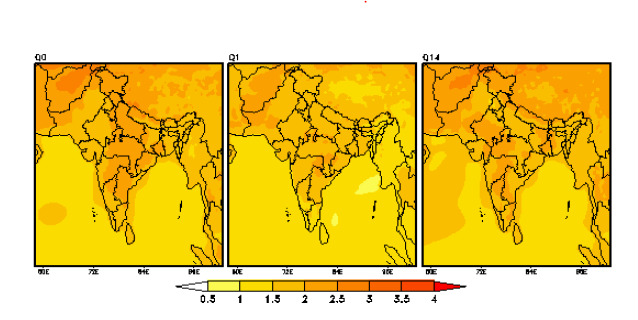 A warming trend is projected for all the 
regions till 2030s
Emerging Results – Projections for Precipitation
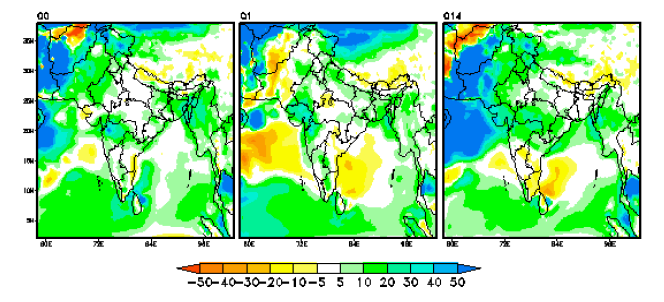 The precipitation levels are projected to increase in all regions.
The number of rainy days are projected to decrease, However Intensity is set to Increase
Risk To Ecosystem And People In India
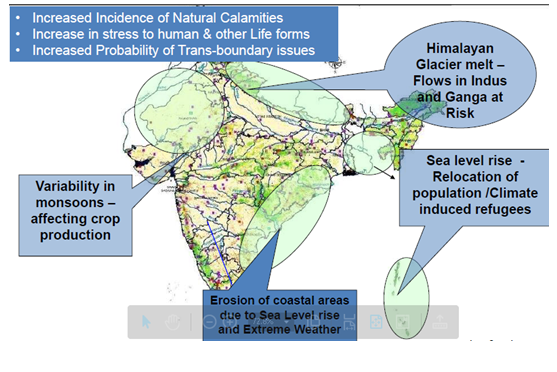 References
Indian Network for Climate Change Assessment (INCCA)

wikipedia.org/wiki/Climate of_India

The energy research Institute (TERI)

Weatherbase
Thank You for Your Attention